Applied Statistical Analysis
EDUC 6050
Week 12
Finding clarity using data
Today
Moderation vs. Mediation
2
Moderation
Mediation
Tells us about the path of an effect 
from one variable to an intermediate one then to the outcome
Jamovi does not have built in ways to performs this
“The effect of X goes through M to Y”
Synonym for interaction
Jamovi performs this
“The effect of X on Y depends on M”
3
Moderation
Mod
X
Y
4
[Speaker Notes: The effect of Type of Food interacts with Type of Topping on enjoyment of the food.]
Mediation
Med
X
Y
5
[Speaker Notes: Bully victimization -> Depression -> Substance Use]
Mediation
Use specialized software for this (Jamovi can’t do it yet)

Be aware of it but you do not need to know how to do it for this class
6
Why Do We Talk About Mediation?
Helps us think more about how things are actually happening in the real world

Helps us think about confounding better
7
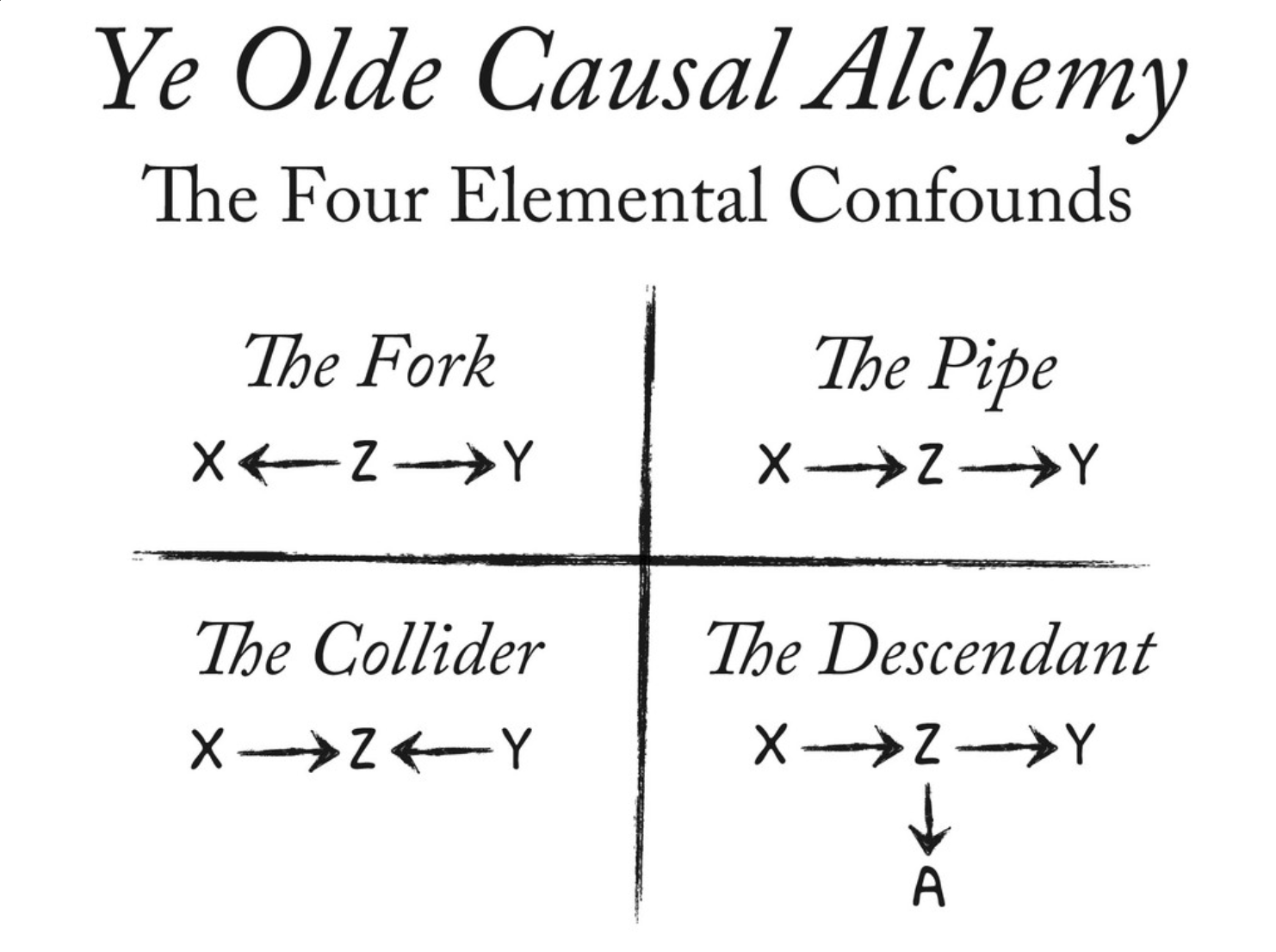 The Four Confounds
8
From Richard McElreath
No Application
This Week
9
Questions?
Please post them to the discussion board before class starts
10